BIEDRĪBA
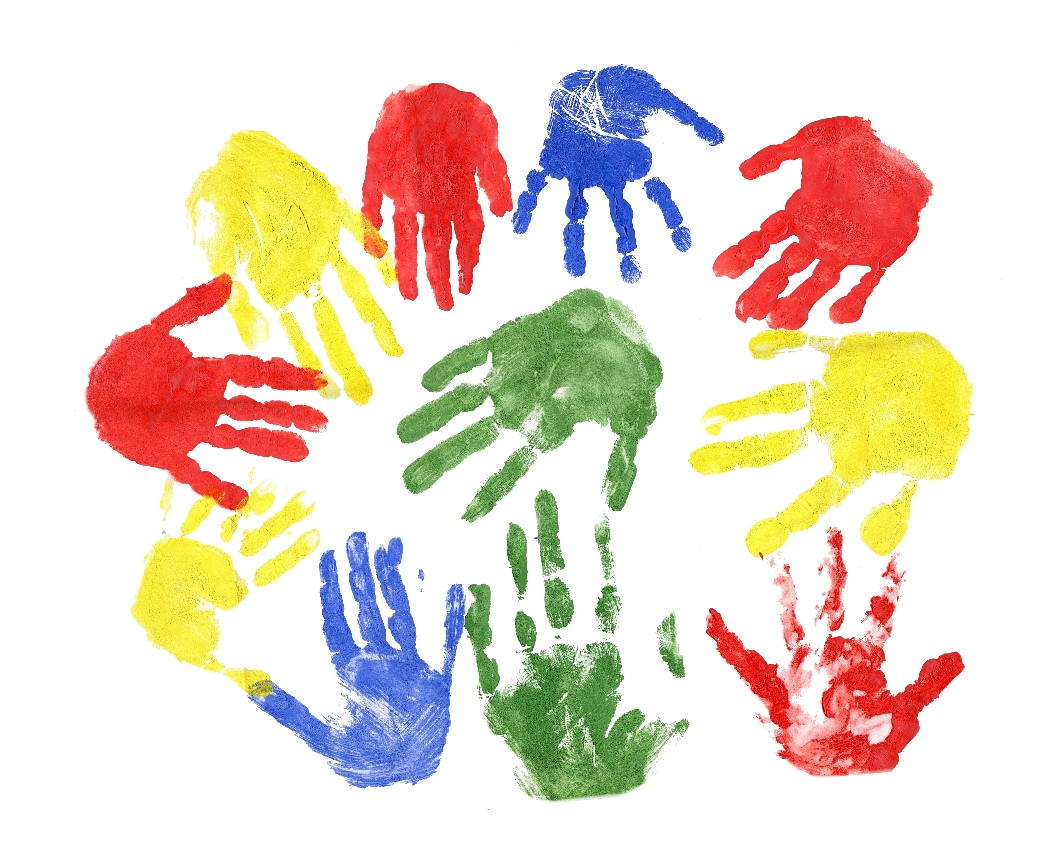 “Eņģeļi ar mums”
.
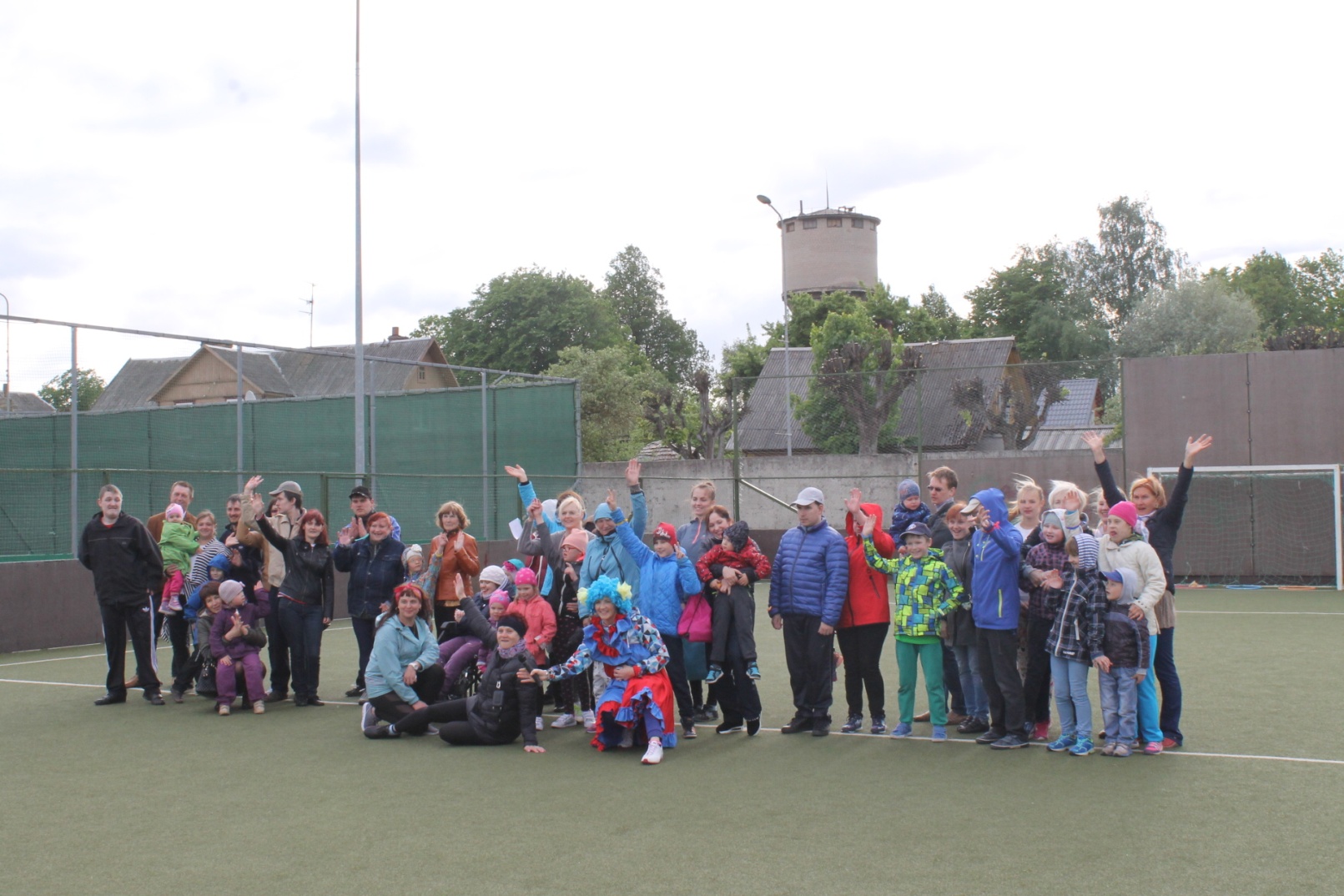 .
Kopā mēs esam  no 2010 gada 9 decembra .
Biedrībai piešķirts sabiedriskā labuma organizācijas statuss.
Mūsu mērķis:
Apzināt un sniegt atbalstu vecākiem, kuriem ir bērni ar īpašām vajadzībām.
 Veicināt bērnu ar īpašām vajadzībām fizisko un garīgo attīstību, piesaistot nepieciešamos speciālistus.
 Veicināt bērnu ar īpašām vajadzībām pilnīgu integrāciju sabiedrībā.
 Veicināt informācijas apmaiņu starp līdzīgām organizācijām, kā arī veikt sabiedrības informēšanas pasākumus.
.
Mūsu  mājvieta- Austrumlatvijas radošo pakalpojumu centrs “Zeimuļs”
Piedāvātie pakalpojumi:
   Sporta mācību centra - baseins Valsts robežsardzes koledžā
    Klubiņš
 “  Te un tagad” 
      Pulciņi
    “Palīdzi man izdarīt pašam”
     “Krāsainie roku darbiņi”
Radošās darbnīcas ( vecākiem un bērniem)
Psihologa pakalpojumi (vecākiem un bērniem)
Dažādu speciālistu konsultācijas
.
Esam īstenojuši daudzus projektus.
Mūs atbalstīja

   Rēzeknes pilsēta dome, Rēzeknes novada pašvaldība
   Sabiedrības integrācijas fonds
   Latvijas Kopienu iniciatīvu fonds
   A/S Latvijas meži
    Ziedot lv
    Latvijas vides aizsardzības fonds
    Hipotēku bankas Klientu klubs
.
TAČU MUMS VĒL IR DAUDZ SAPŅU, KURUS
 CERAM ĪSTENOT!





PALDIES!